Муниципальное казённое дошкольное образовательное учреждение детский сад «Рыбка»Управленческий портфель «ИННОВАЦИЯ- СУПЕР УСПЕХ»Проект «Я новатор +»«Внедрение «НеоМетодик» во все режимные моменты образовательного процесса ДОО для  развития инновационного мышления  у детей  старшего дошкольного возраста (5-7 лет)»п. Тазовский, 2018 г.
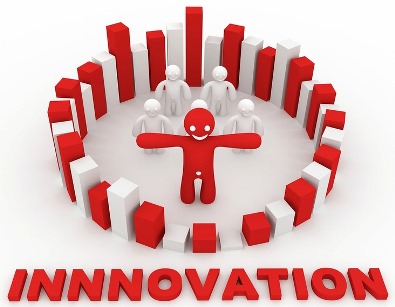 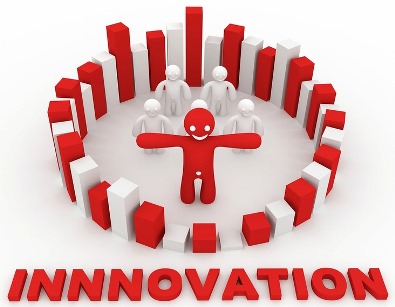 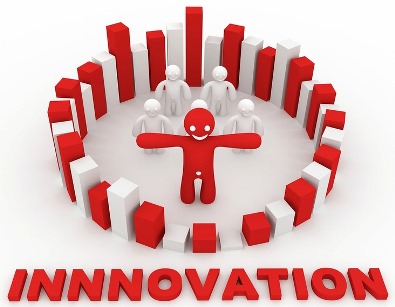 Практические задания
Цель: обучение педагогов приемам творческого мышления
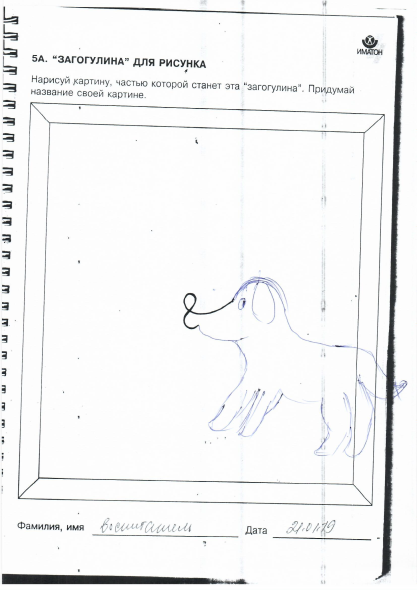 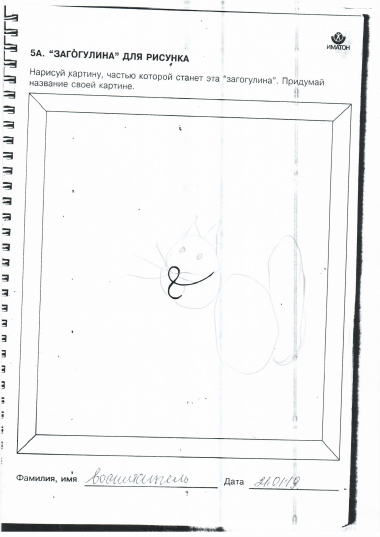 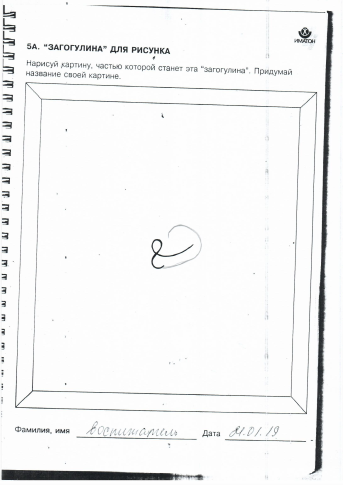 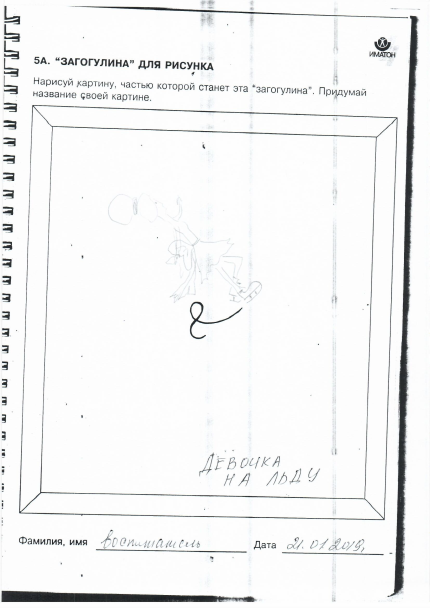 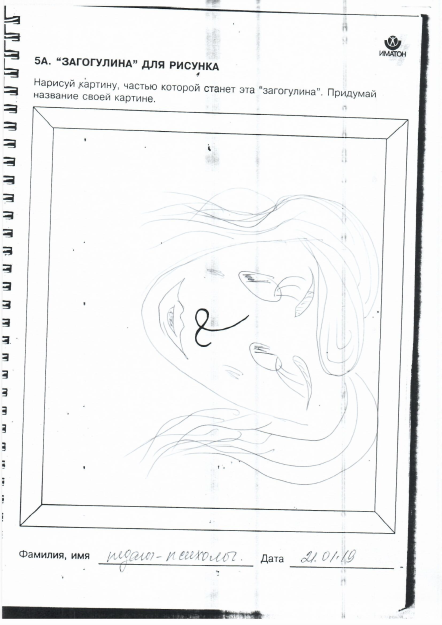 Практические задания
Цель: обучение родителей приемам творческого мышления
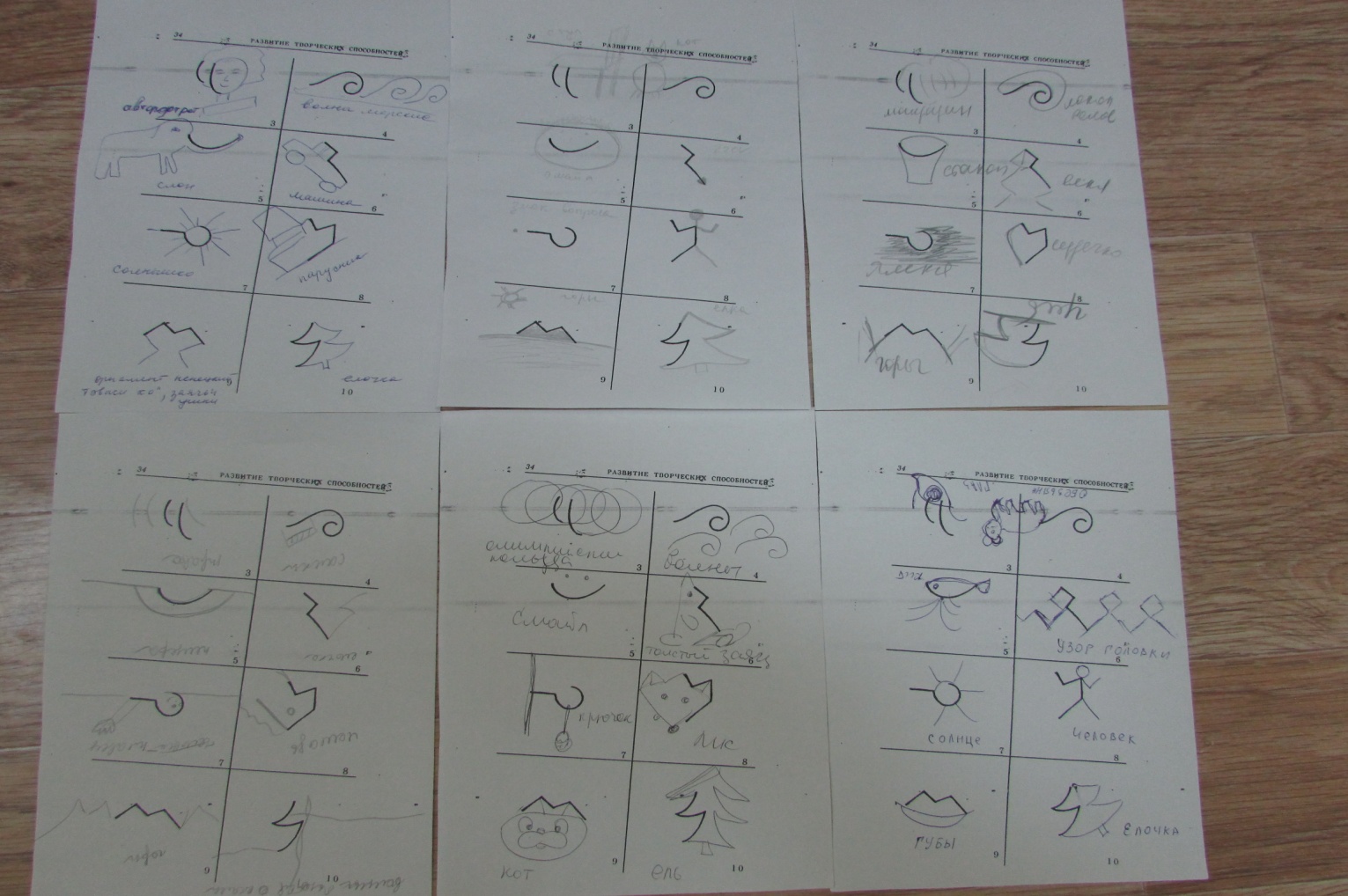 Практические задания
Цель: развитие креативного мышления посредством графического рисования в технике кляксография
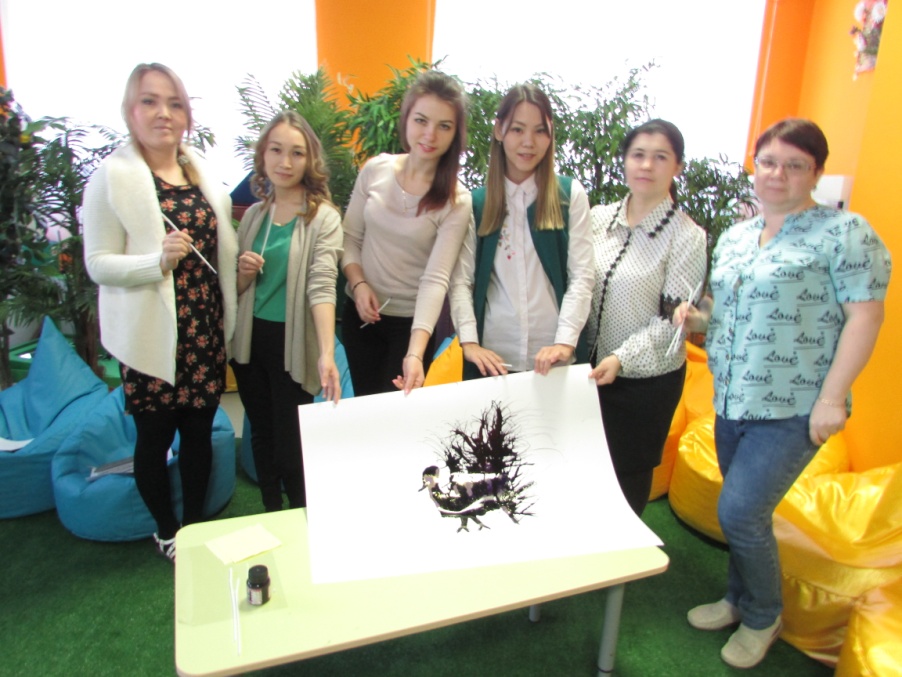 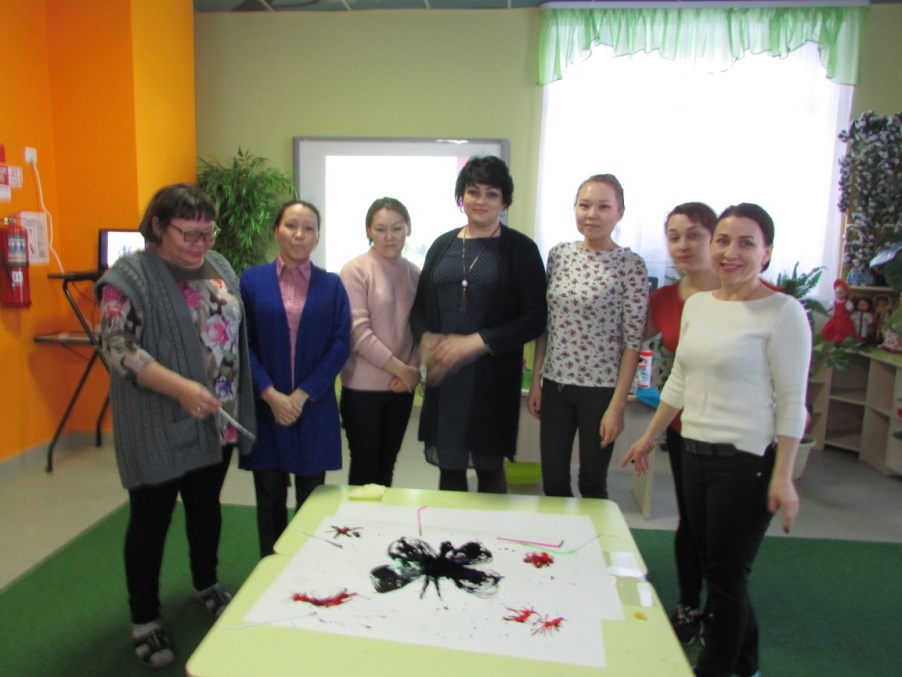 Контрольные точки
Диагностика творческого мышления детей, тест личностных творческих характкристик


Создан раздел на сайте МКДОУ детский сад «Рыбка» http://taz-ribka.ru/524/